ES Unit 9                                                   4/20/16
Lesson 17
SWBAT understand indoor air pollution. Do Now:In which layer of the atmosphere is ozone supposed to be found?In which layer of the atmosphere is ozone considered to be air pollution?In which type of smog is CO found?
Agenda
Lecture
Video
Reading
Review!
Indoor Air Pollution
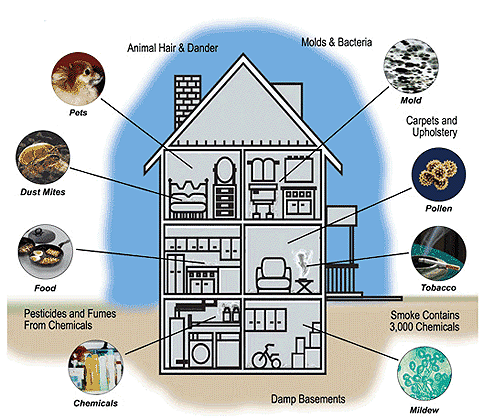 Indoor Air Pollution: The Facts
WHO estimates that 1 in 3 people work in a building that causes them to become sick.
Affects 20% of public schools in the U.S.
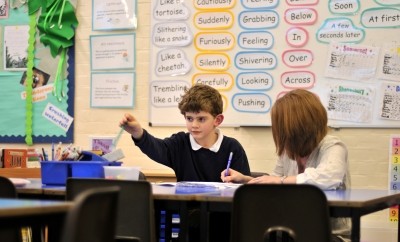 Indoor Air Pollution
Developing countries
Indoor burning of wood, charcoal, dung, coal
Poor affected the greatest
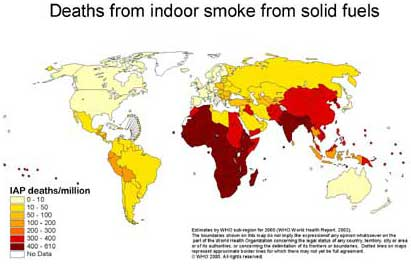 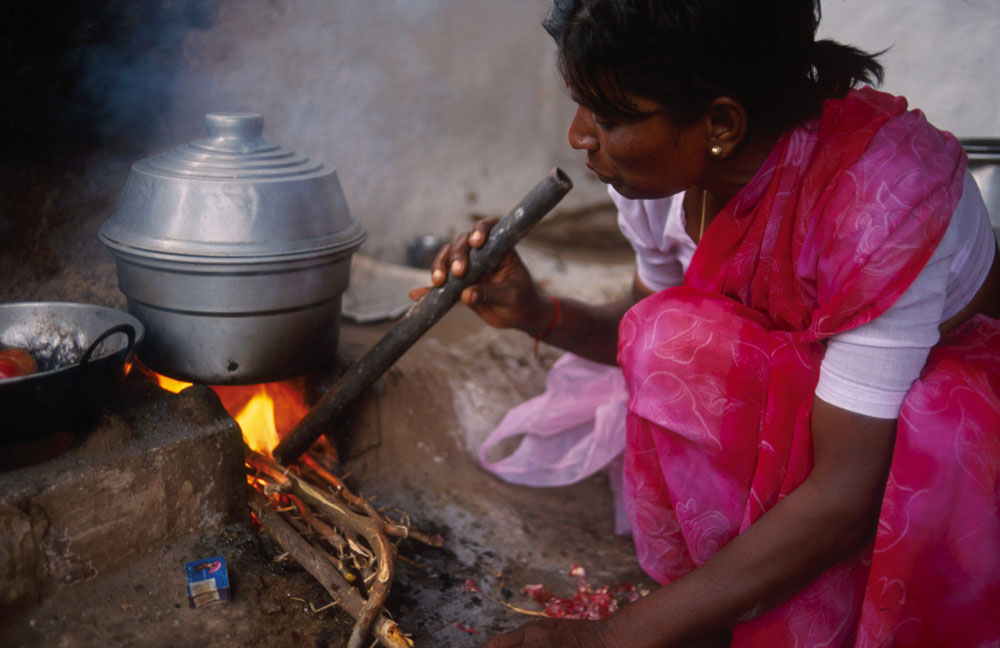 Indoor Pollution
Developed Countries
Indoor pollution is greater than outdoor pollution
11 common air pollutants higher inside that outside
People spend most of their time indoors or in cars
Indoor Air Pollution
Who is at greatest risk?
Children under 5 and elderly
Sick
Pregnant women
Smokers
Factory workers
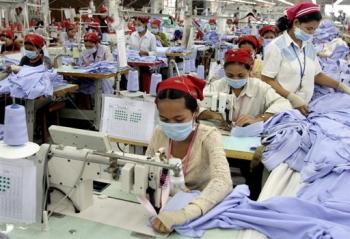 Most dangerous indoor air pollutants
Tobacco smoke
Formaldehyde
Source: furniture stuffing and carpets, paneling
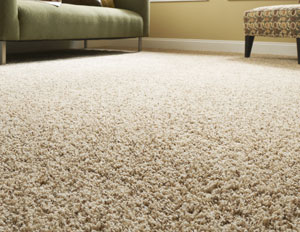 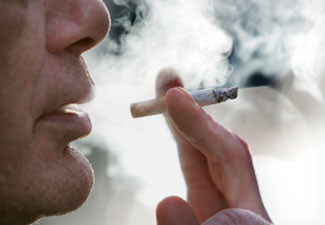 Most dangerous indoor air pollutants
Radon gas
Enters from soil and rock surrounding foundation of house
Small particles
Pollen, dust mites, pet dander
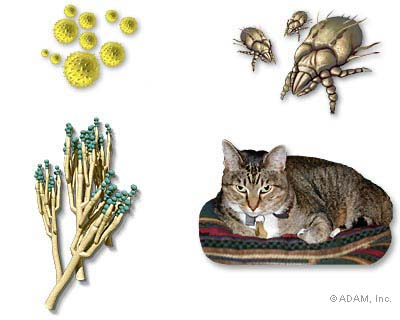 Radon Gas
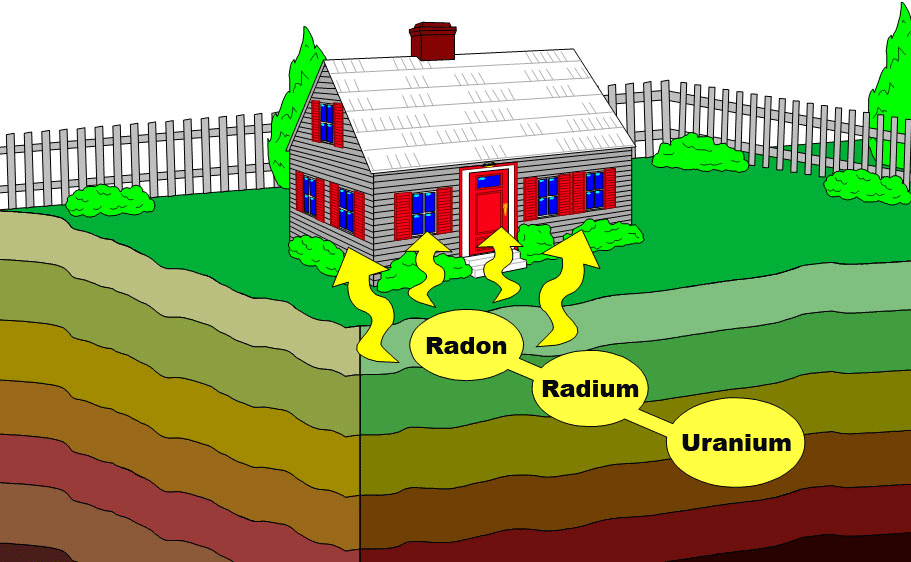 Case Study: Radon
Can cause lung cancer
Can migrate from soil or dissolve in groundwater
Test for radon: as low as $12
Test results: high amount of radon you should install vent pipe or fan
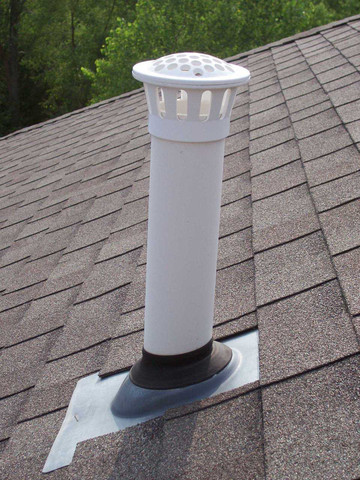 Video time!
What can you do?
Test for radon and formaldehyde
Remove shoes before entering the house
Smoke outdoors 
Put carbon monoxide detectors in sleeping areas
Don’t store gasoline or hazardous materials in your home
Asbestos
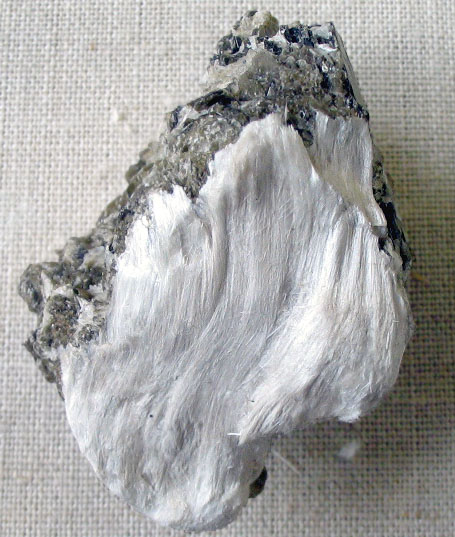 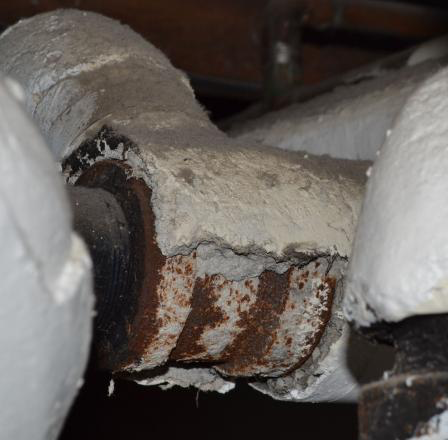 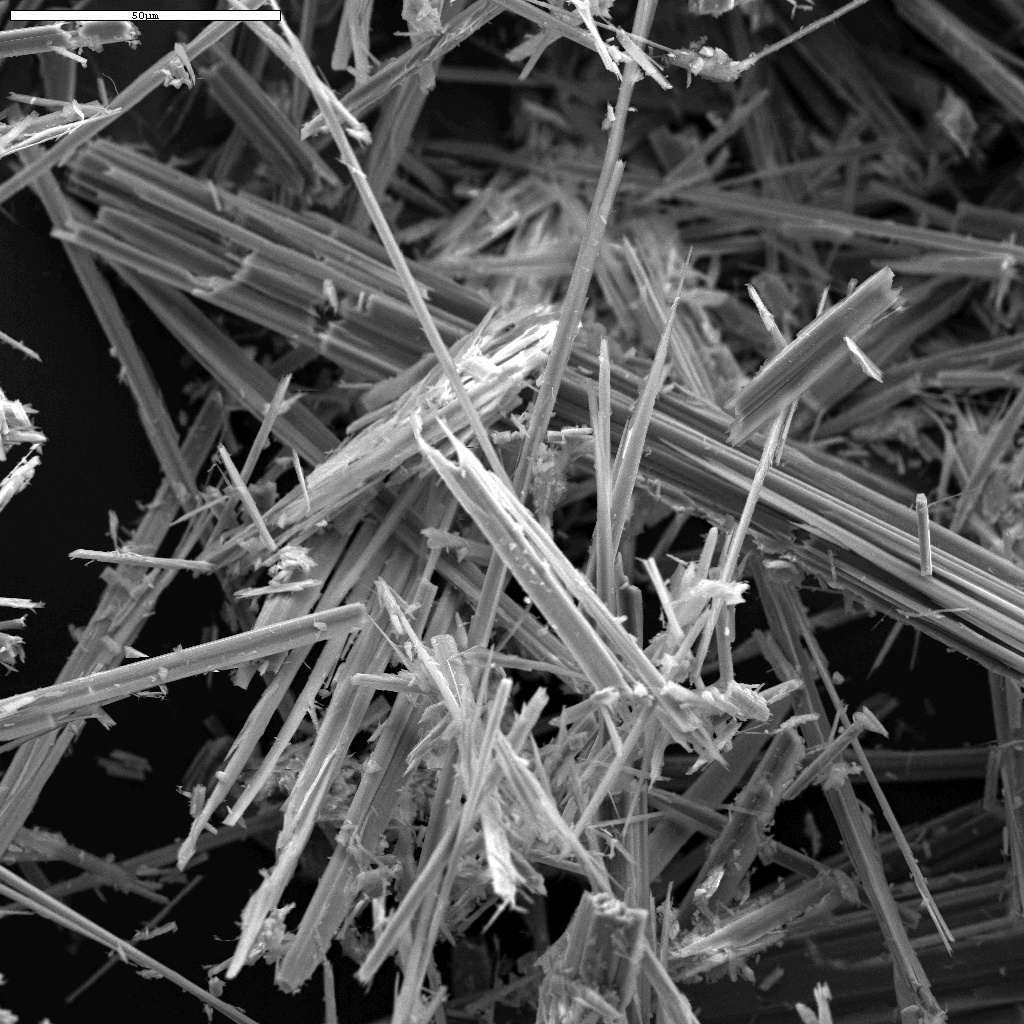 Review
How can radon enter a home?
How are people in developing countries affected by indoor air pollution?
Why does indoor air pollution affect people more than outdoor air pollution?
Let’s review for the exam!
How can we pollute the ocean?
Describe eutrophication
How can acid rain affect the environment?
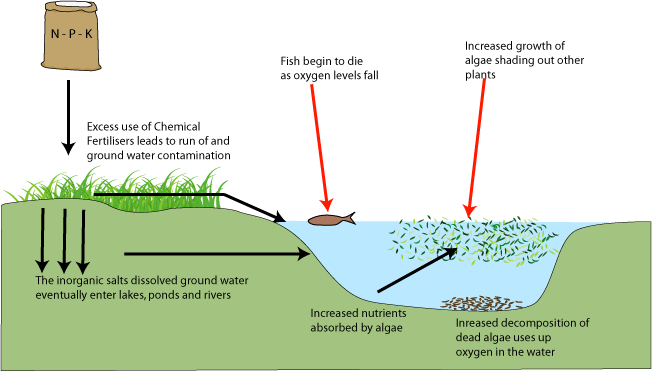 Homework: Study for the exam!